به نام خالق یکتا
شماره:۲۰۰/۱۱۲۳۷/دتاریخ:۱۴۰۳/۰۲/۲۵    



مخاطبان :
مدیران کل محترم امور مالیاتی

موضوع:
مالیات مقطوع عملکرد سال ۱۴۰۲ برخی از صاحبان مشاغل در اجرای تبصره ماده (۱۰۰) قانون مالیاتهای مستقیم، تهیه اظهارنامه مالیاتی پیش فرض برای برخی مؤدیان گروههای دوم و سوم آیین نامه اجرایی موضوع ماده (۹۵) قانون مالیاتهای مستقیم
دستورالعمل ماده (100) قانون مالیات های مستقیم و تبصره آن ( عملکرد 1402 )
اداره سامانه مؤدیان و پایانه های فروشگاهی استان آذربایجان غربی
تهیه کننده: نسرین جوانمرد
در اجرای ماده (۱۰۰) قانون مالیاتهای مستقیم مصوب سال ۱۳۹۴ و تبصره آن و با رعایت مفاد بند (ج) تبصره (۶) قانون بودجه سال ۱۴۰۳ کل کشور و به منظور تکریم مؤدیان اجرای عدالت مالیاتی، تسهیل وصول مالیات و ایجاد هماهنگی و وحدت رویه در تعیین مالیات عملکرد سال ۱۴۰۲ برخی از صاحبان مشاغل موارد ذیل را مقرر می دارد:
و
مودیان حاثز شرایط فوق، از نگهداری دفاتر و اسناد و مدارک موضوع قانون مالیاتهای مستقیم مصوب ۱۳۹۴ و ارائه اظهارنامه مالیاتی برای عملکرد 1402 معاف میباشند، شمول این معافیت منوط به عدم تسلیم اظهارنامه مالیاتی خواهد بود.
این مؤدیان در اجرای مقررات ماده (۱۰۰) قانون مذکور مکلف به تسلیم اظهارنامه مالیاتی از طریق تایید یا تکمیل اظهارنامه پیش فرض و تسلیم آن در اجرای بند (ب) این دستورالعمل، یا تسلیم اظهارنامه مالیاتی با تکمیل فرم اظهارنامه مالیاتی حسب مقررات قانونی مربوطه میباشند.
تبصره: حکم بند (۱-۳) مانع از بارگذاری فرم تبصره مذکور با درخواست مؤدیان محترم یا اتاقهای اصناف و یا تشکلهای حرفه ای ذیربط آنها بعد از تاریخ مذکور نخواهد بود.
در خصوص صاحبان مشاغلی که بخشی از وجوه واریزی به حسابهای بانکی آنها از طریق دستگاههای کارتخوان (pos) یا سایر ابزارهای پرداخت، درآمد آنها نمیباشد از جمله نمایشگاههای اتومبیل و بنگاههای معاملات املاک این موضوع در تعیین مالیات مقطوع آنها لحاظ خواهد شد.
6
۱-۱) 
مؤدیانی که میزان فروش کالا و ارائه خدمات آنها در سال ۱۴۰۲ بیش از مبلغ ۱۸۰,۰۰۰,۰۰۰,۰۰۰ریال بوده است.
۲-۱)
در پرونده های مشارکت، مدنی چنانچه سهم درآمد یا فروش حداقل یکی از شرکاء بیش از مبلغ مذکور در بند (۱-۱) باشد و یا مجموع درآمد مشارکت بیش از مبلغ ۳۶۰,۰۰۰,۰۰۰,۰۰۰ ریال باشد.
سازمان امور مالیاتی کشور با توجه به اطلاعات و سوابق موجود در پایگاه اطلاعاتی سازمان مالیات مقطوع مشمولین بند (الف) این دستورالعمل را تعیین و مراتب را طی فرمی در درگاه خدمات الکترونیکی سازمان به نشانیhttps://my.tax.gov.ir بارگذاری می نماید.
در صورتی که فروش و درآمد خالص تعیین و اعلام شده توسط سازمان امور مالیاتی کشور کمتر از مبلغ فروش و درآمد خالص واقعی مؤدی باشد، مؤدی مکلف است میزان فروش واقعی خود را در سامانه درج نماید و مالیات مقطوع نیز در صورتی که فروش و درآمد خالص ابرازی مؤدی تا میزان حد نصاب مقرر در جزءهای (۱ـ۱) و (۱-۲) حسب مورد باشد بر مبنای فروش ابرازی تعیین خواهد شد.
مالیات مقطوع تعیین شده در اجرای بند (الف) این دستورالعمل قطعی است و در صورت عدم پذیرش مالیات مقطوع تعیین شده توسط مؤدی مؤدی مکلف به تسلیم اظهارنامه مالیاتی حداکثر تا تاریخ ۱۴۰۳/۰۳/۳۱ میباشد.
مهلت مذکور برابر دستورالعمل شماره 19698/200/د مورخ 1403/03/23 صادره از سوی سازمان تا تاریخ 1403/05/15 تمدید گردیده است.
چنانچه حسب اسناد و مدارک بدست آمده یا بررسی های انجام شده مشخص شود موضوع فعالیت مؤدی در سامانه ثبت نام (اینتاکد یک یا چند فعالیت که مبنای تعیین مالیات مقطوع قرار گرفته است با موضوع فعالیت واقعی مؤدی در آن سال مغایرت دارد؛
مابه التفاوت مالیات مقطوع با رعایت نصاب مذکور در جزء (۴-۲) این دستورالعمل محاسبه شده و از طریق صدور برگ قطعی در درگاه الکترونیکی سازمان به مؤدی اعلام خواهد شد.
این حکم مانع از رسیدگی به اعتراض مؤدی برابر مقررات قانون مالیاتهای مستقیم نخواهد بود.
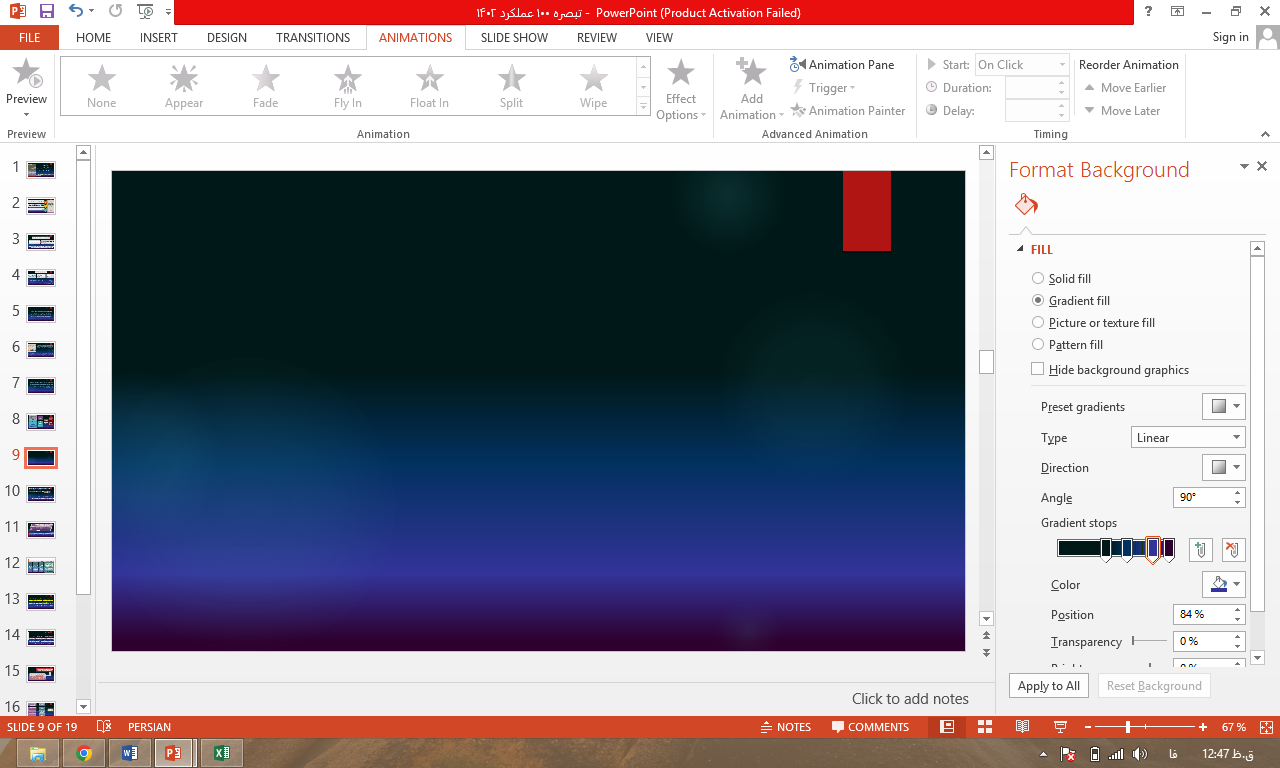 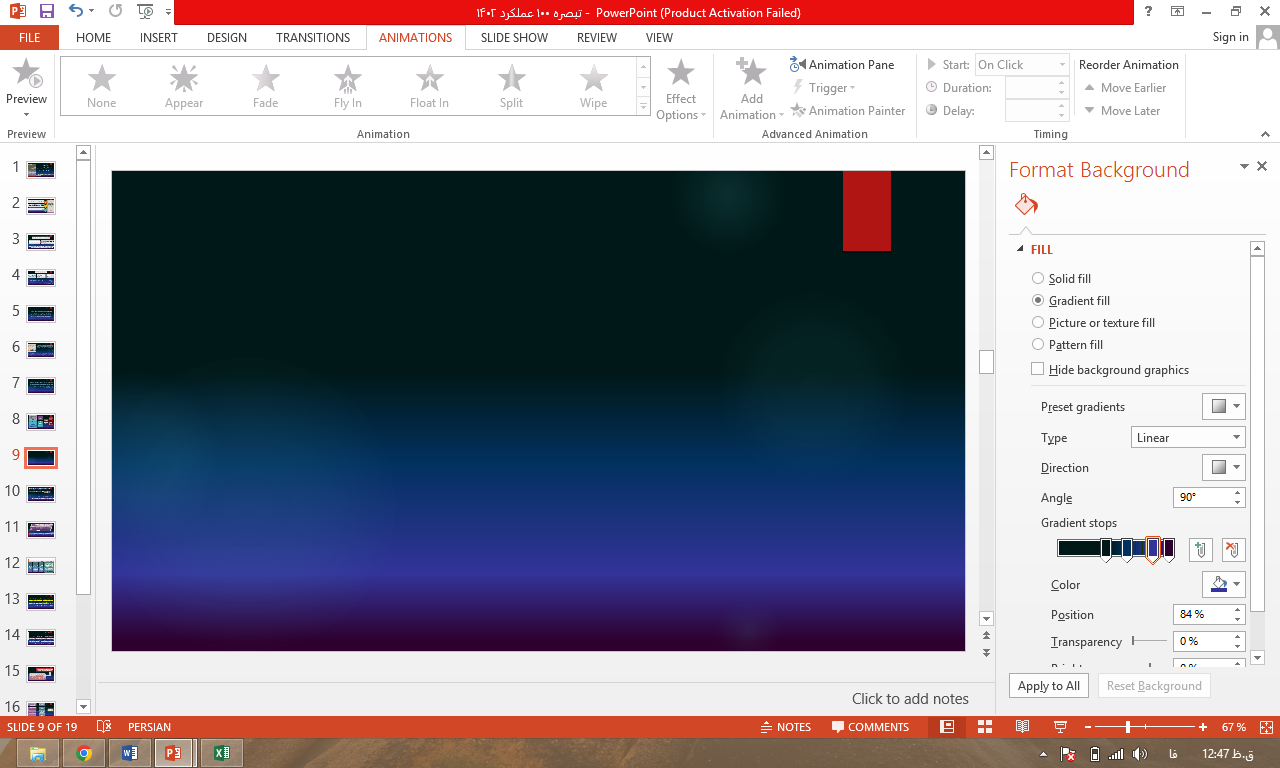 جزء (۲) بند (ط) تبصره (۶) :
کلیه صاحبان حِرف و مشاغل پزشکی، پیراپزشکی، داروسازی و داروخانه­ها و دامپزشکی و فروشندگان تجهیزات پزشکی که پروانه کار آنها توسط وزارت بهداشت، درمان و آموزش پزشکی و یا سازمان نظام پزشکی ایران صادر می شود و کلیه اشخاص شاغل در کسب و کارهای حقوقی اعم از وکالت و مشاوره حقوقی و خانواده، مکلفند از پایانه فروشگاهی استفاده کنند. با مستنکفان از اجرای این حکم مطابق قانون پایانه های فروشگاهی و سامانه مؤدیان مصوب ۱۳۹۸/۷/۲۱ برخورد می شود. سازمان امور مالیاتی کشور مکلف به معرفی متخلفان به مراجع ذی­صلاح و ارائه گزارش فصلی به مجلس شورای اسلامی می­باشد.
ب)  تولید اظهارنامه پیش فرض برای صاحبان مشاغل گروههای دوم و سوم موضوع آیین نامه اجرایی ماده (۹۵) قانون مالیاتهای مستقیم با فروش و درآمد خالص بیش از ۱۸۰۰٬۰۰۰٬۰۰۰٬۰۰۰ ریال برای سال ۱۴۰۲:
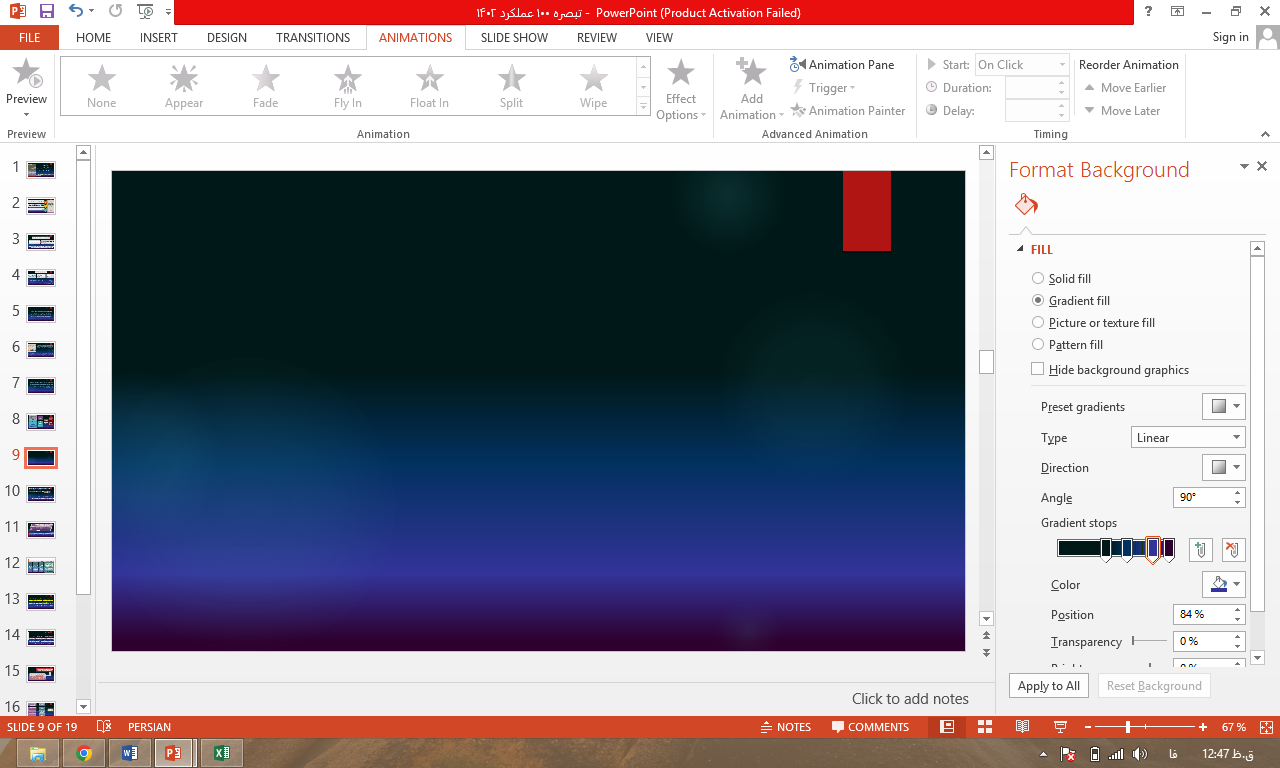 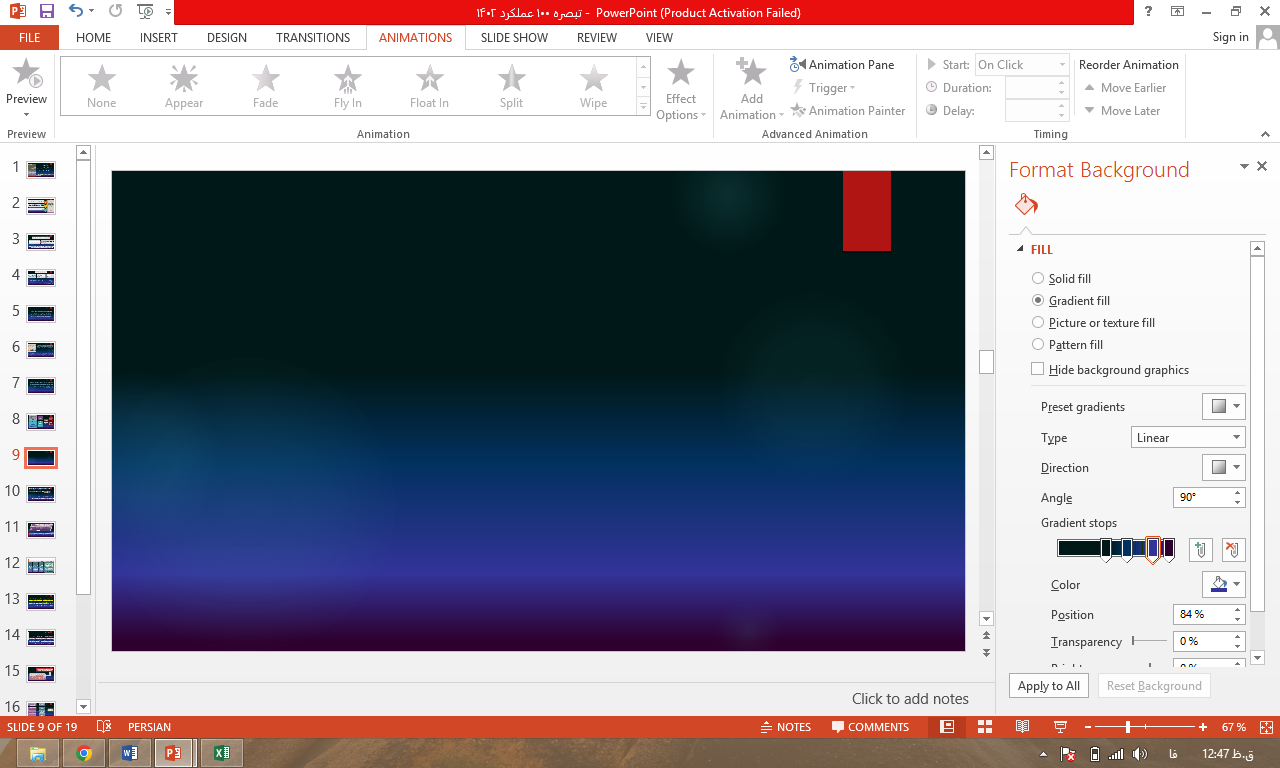 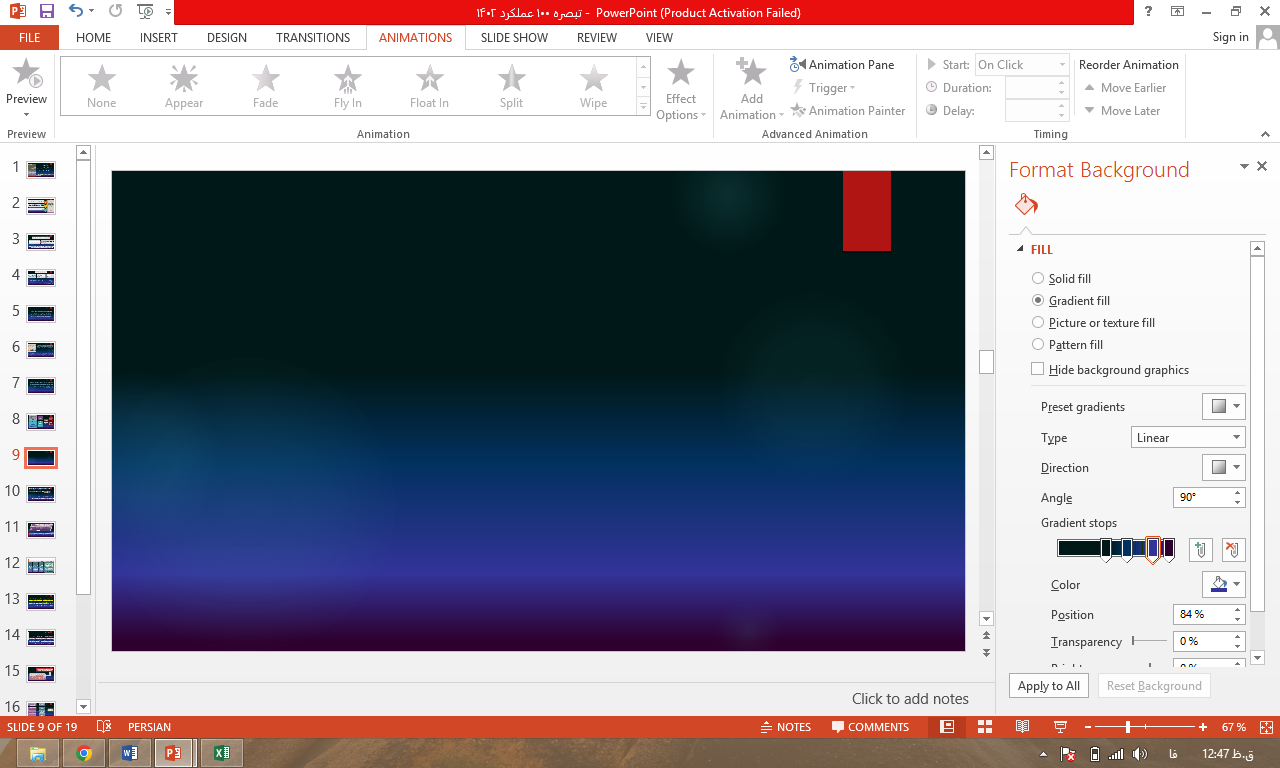 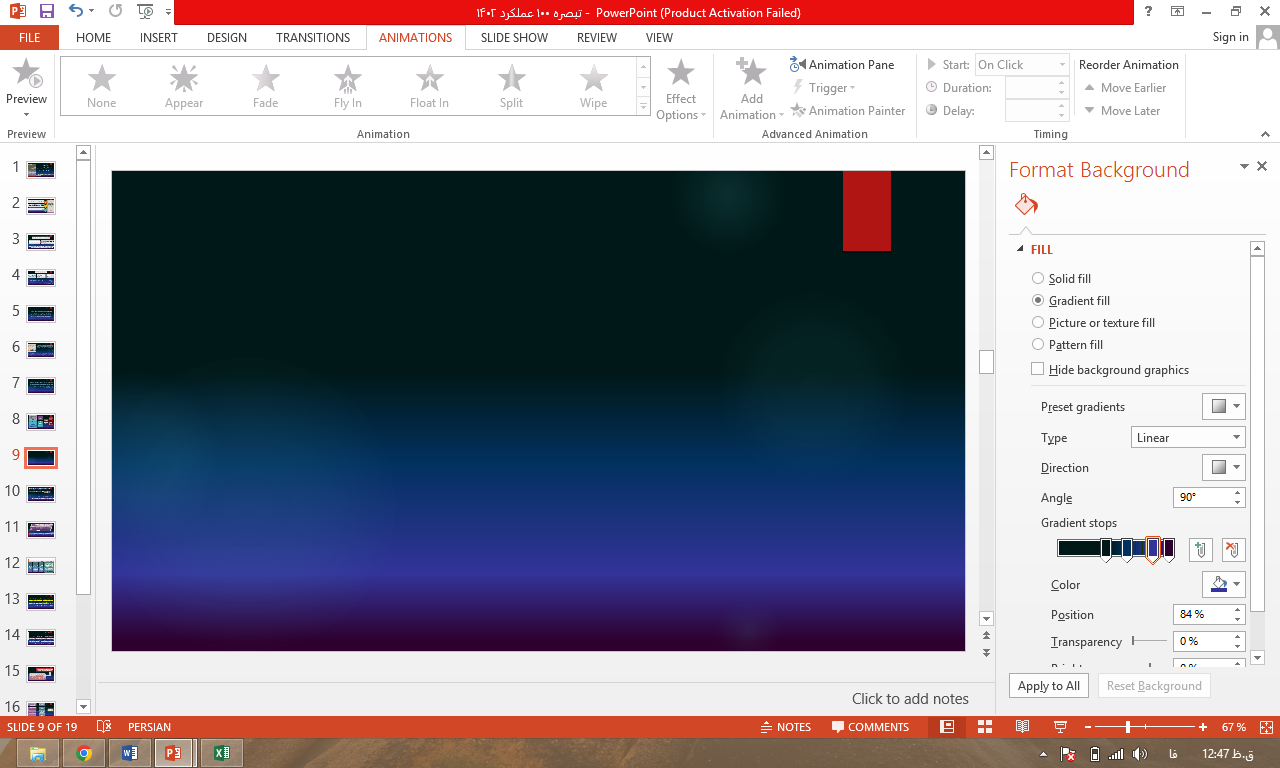 در خصوص مؤدیان موضوع بند (ب) این دستورالعمل، چنانچه با رعایت قوانین و مقررات متعاقباً اسناد و مدارک مثبته ای به دست آید که موید فروش و درآمد بیش از فروش یا درآمدی که مبنای محاسبات اظهار نامه پیش فرض تایید یا تکمیل و تسلیم شده قرار گرفته باشد مالیات ما به التفاوت و جرایم متعلقه با رعایت مقررات قانونی مطالبه خواهد شد.
ج:  سایر مقررات
اطلاعات واصله به سازمان که در محاسبات مالیات مقطوع مؤدیان موضوع بند (الف) و درآمد مؤدیان موضوع بند (ب) این دستورالعمل که اظهارنامه مالیاتی آنها به عنوان اظهارنامه مالیاتی کم ریسک تلقی ،شده محاسبه گردیده است به عنوان اطلاعات برداشت شده محسوب و در محاسبات و رسیدگیهای بعدی حسب مورد برای اخذ مالیات ما به التفاوت، مبنای عمل نمی باشد.
مهلت مذکور برابر دستورالعمل شماره 19698/200/د مورخ 1403/03/23 صادره از سوی سازمان تا تاریخ 1403/05/15 تمدید گردیده است
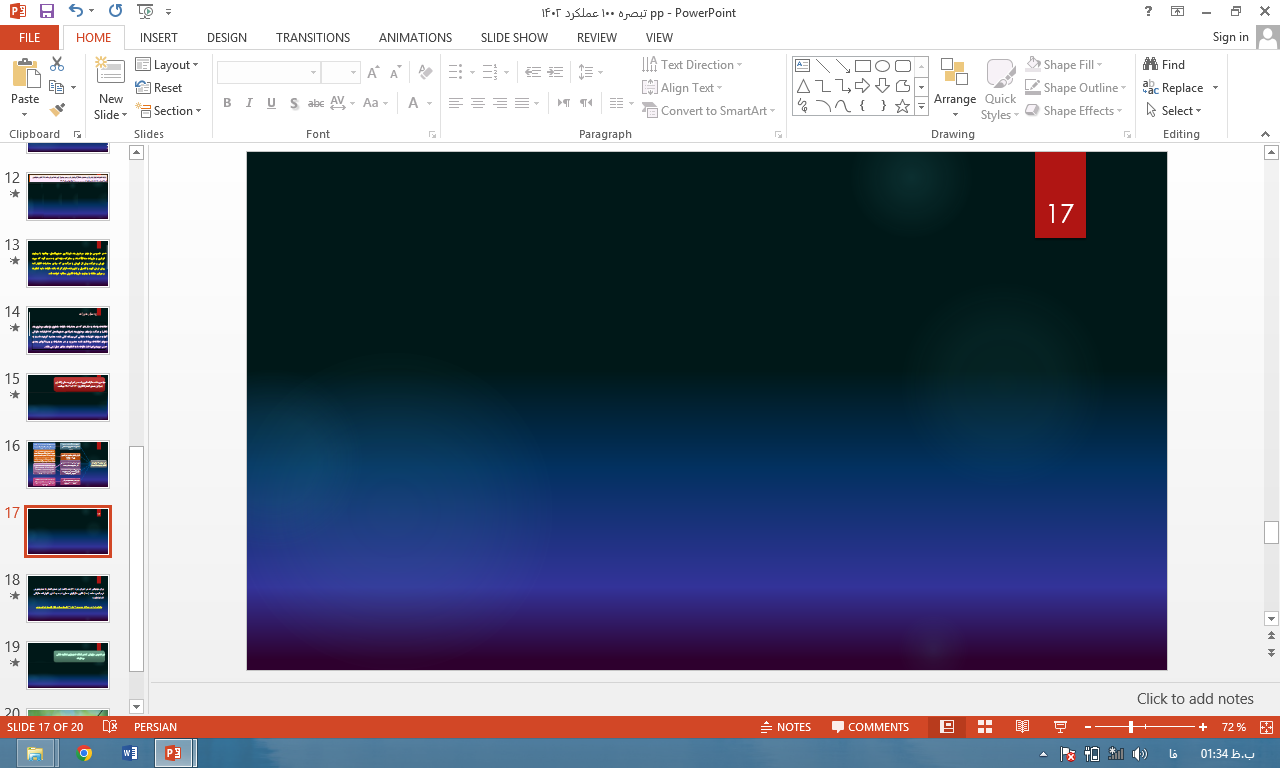 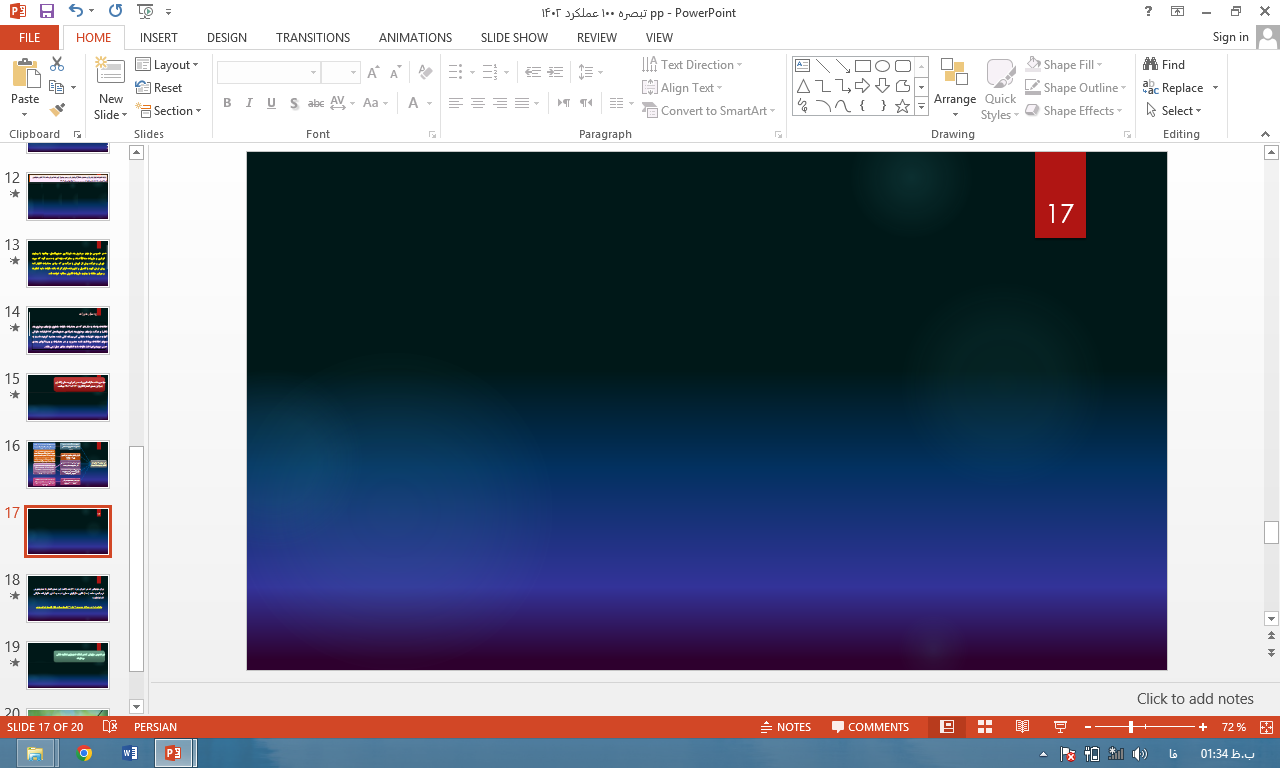 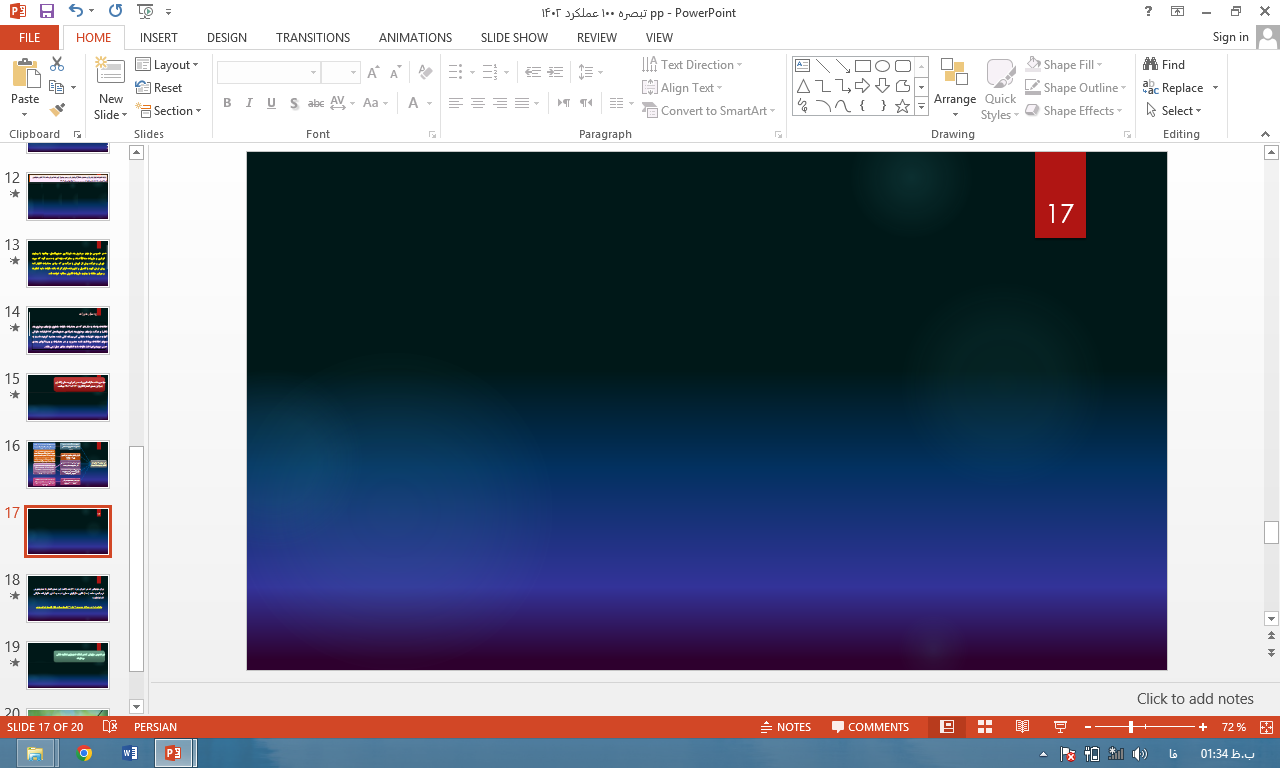 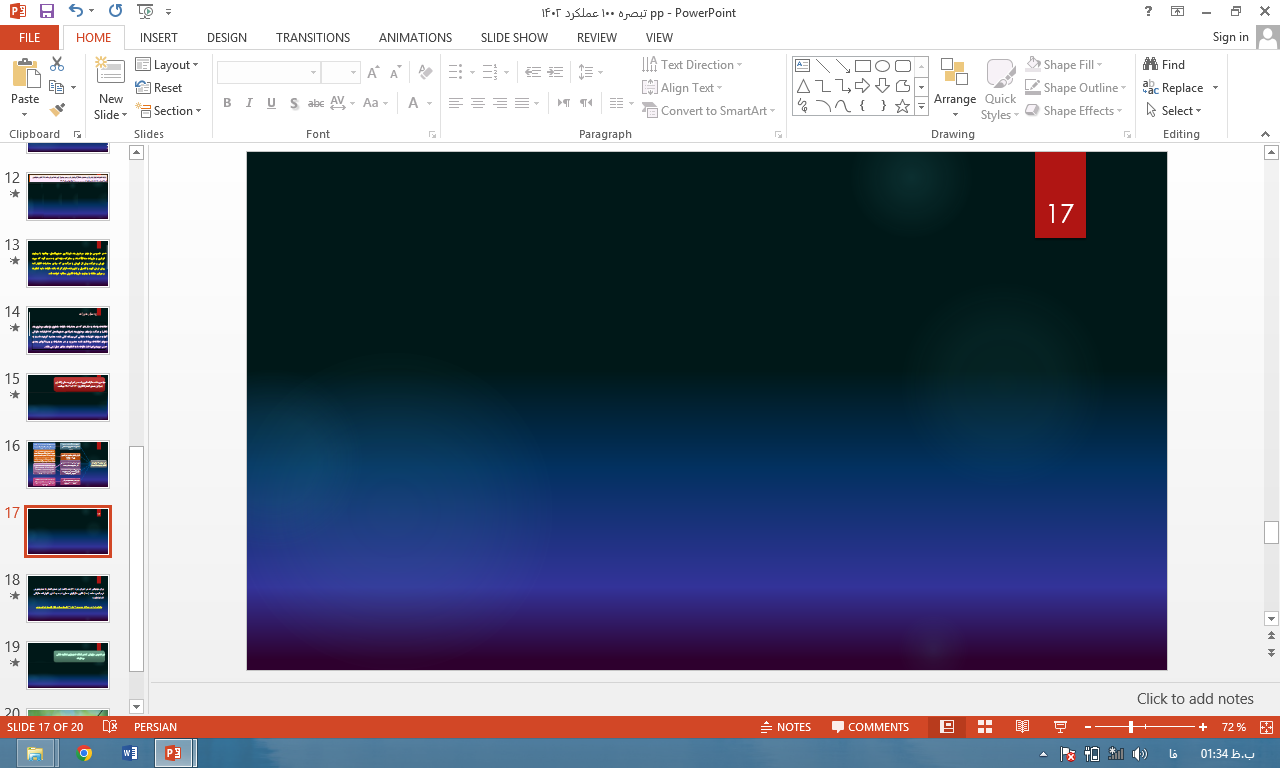 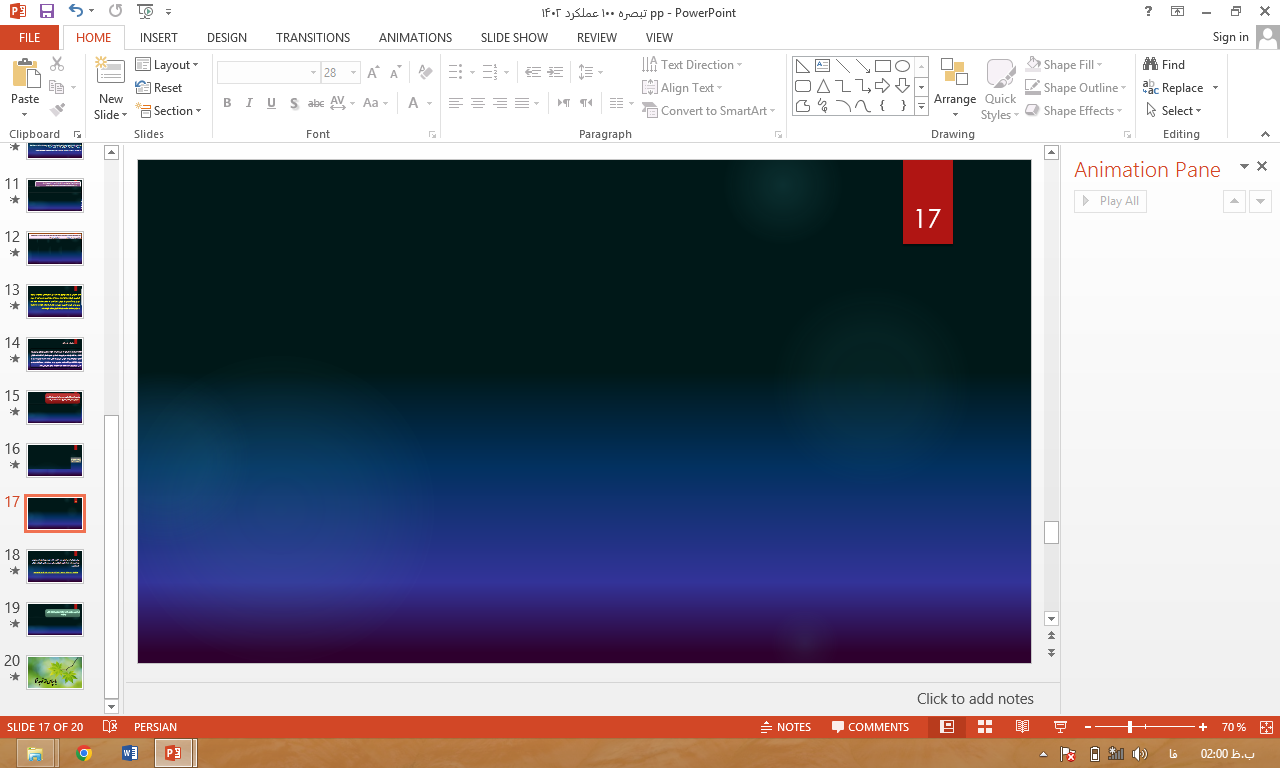 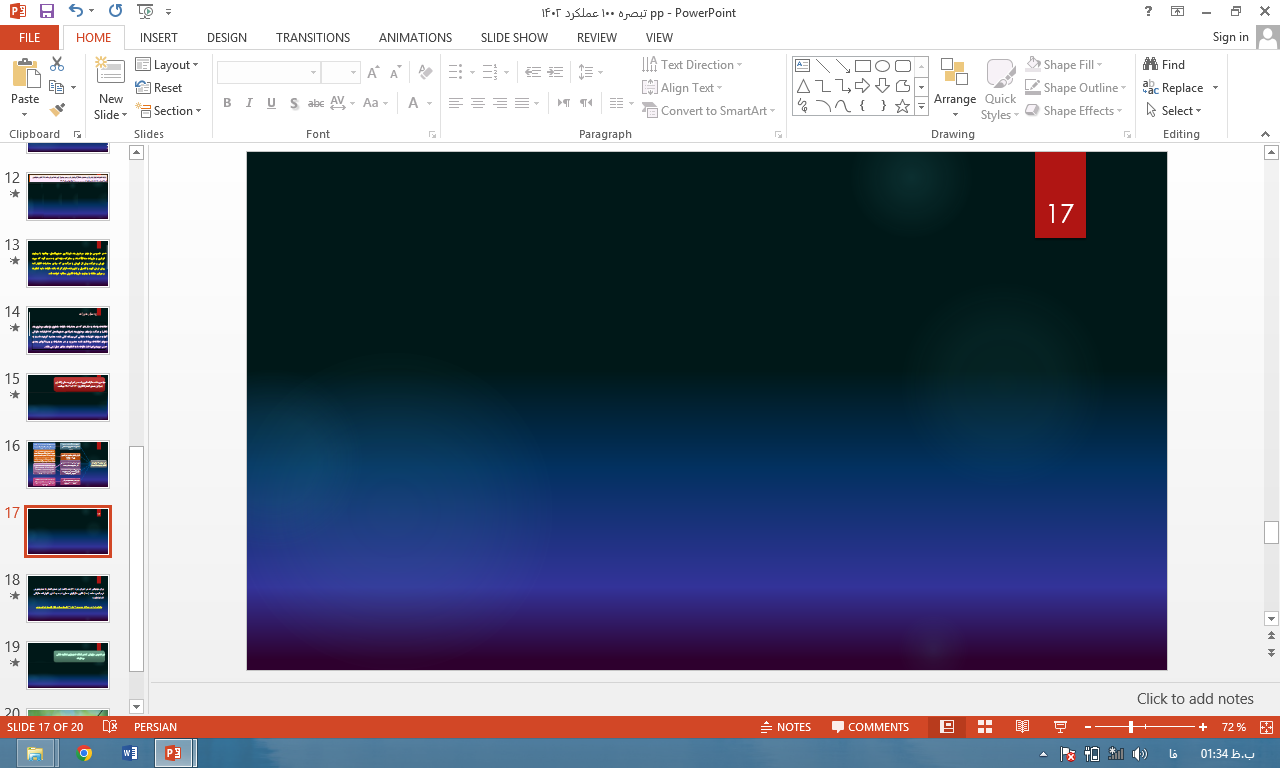 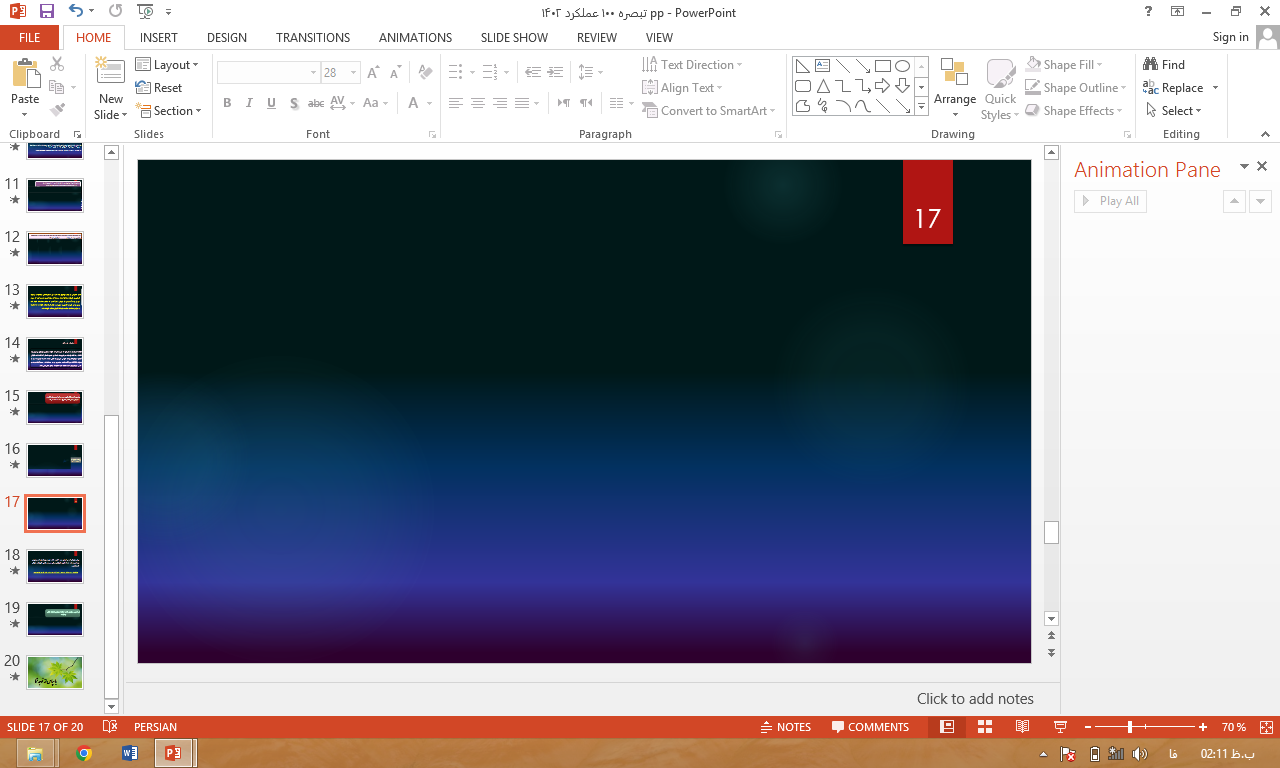 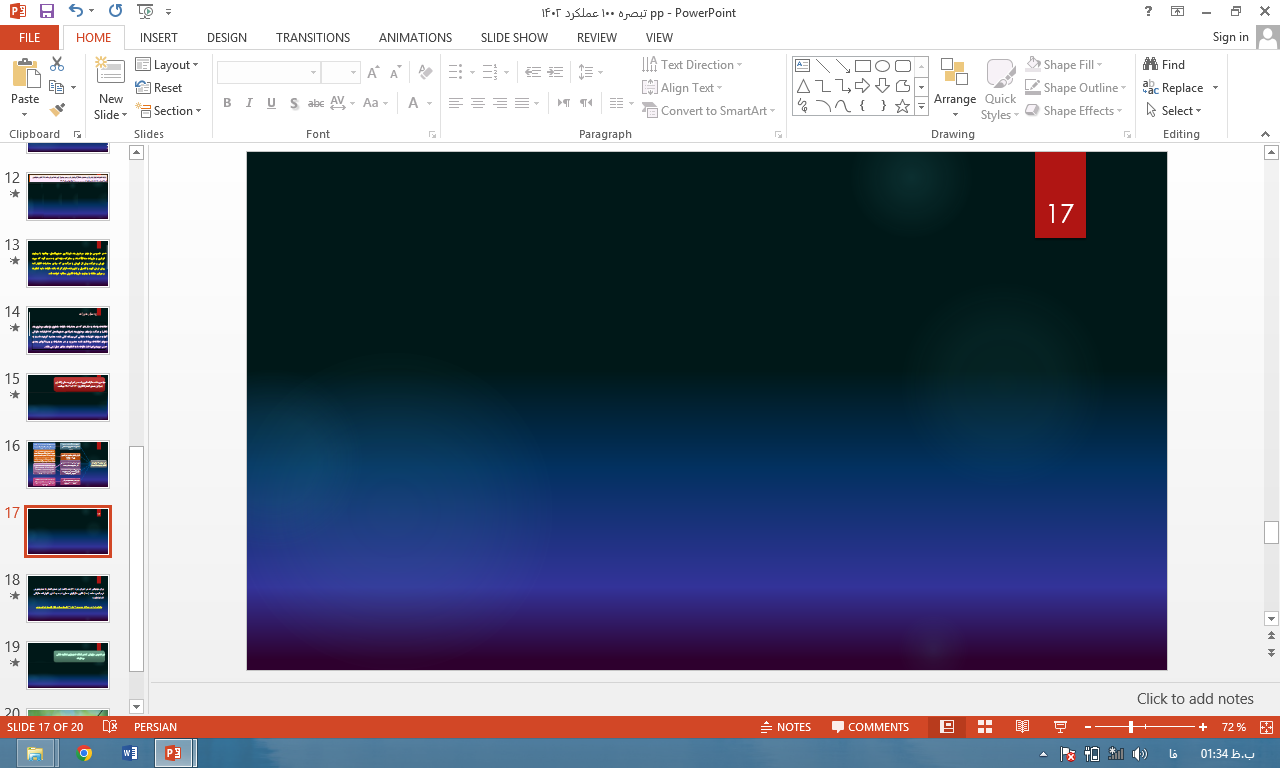 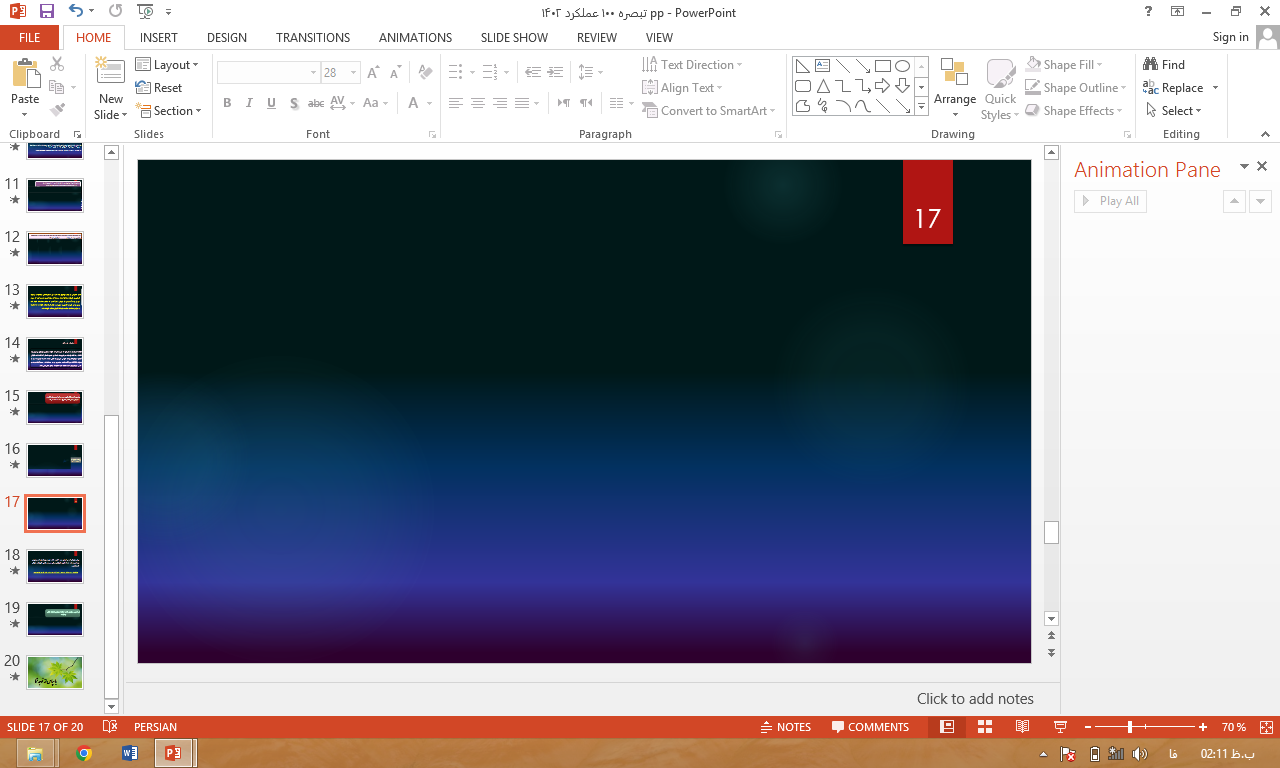 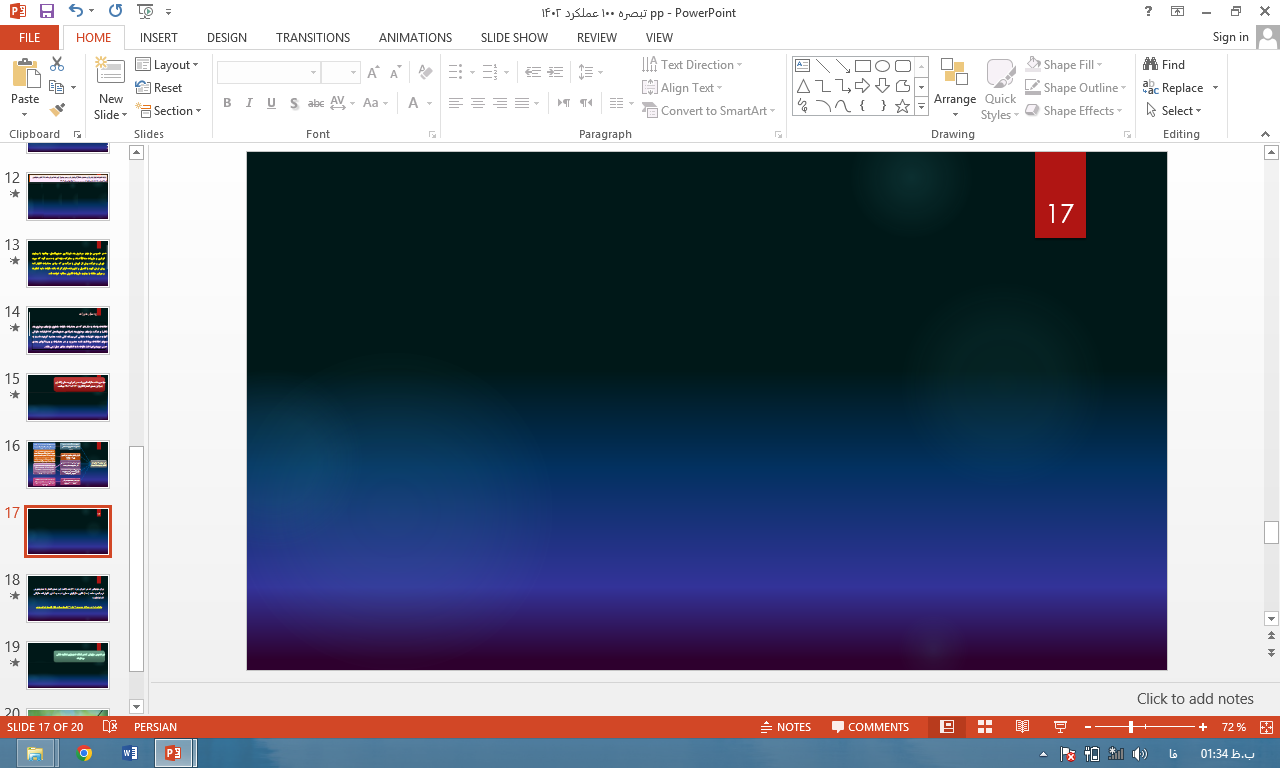 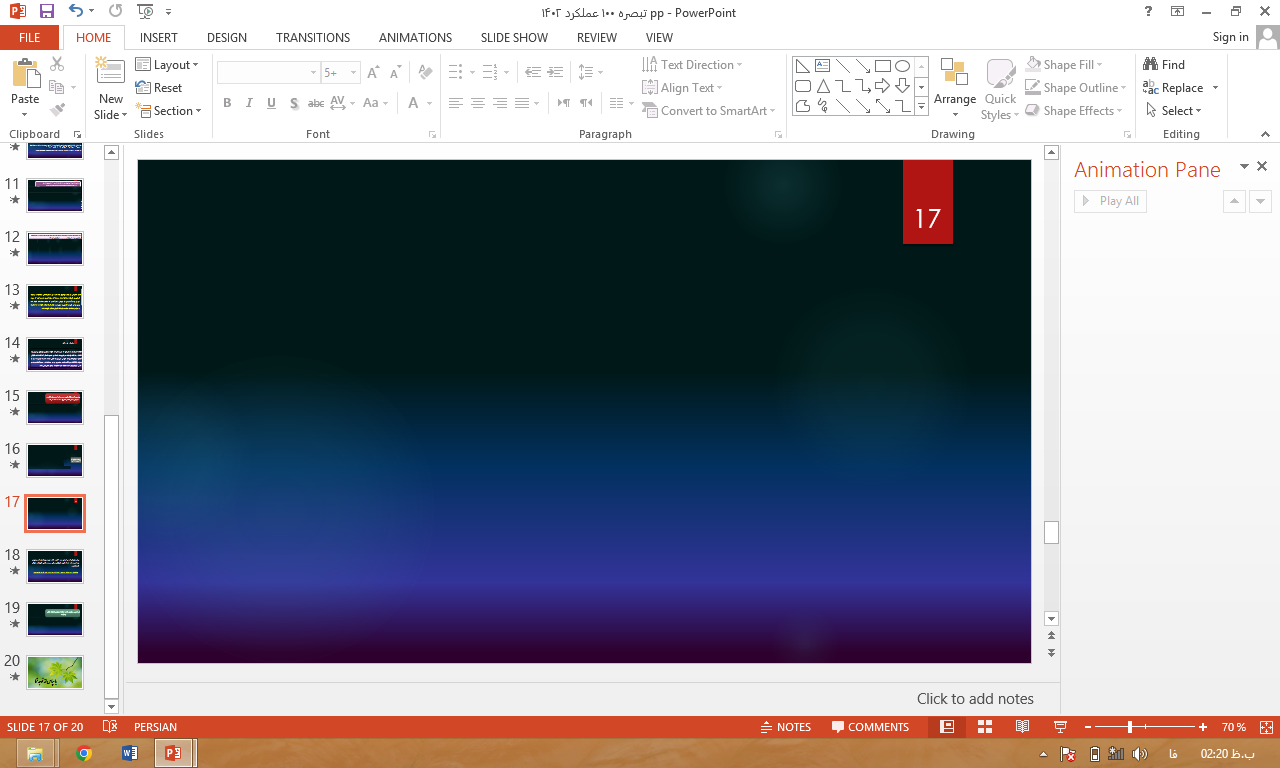 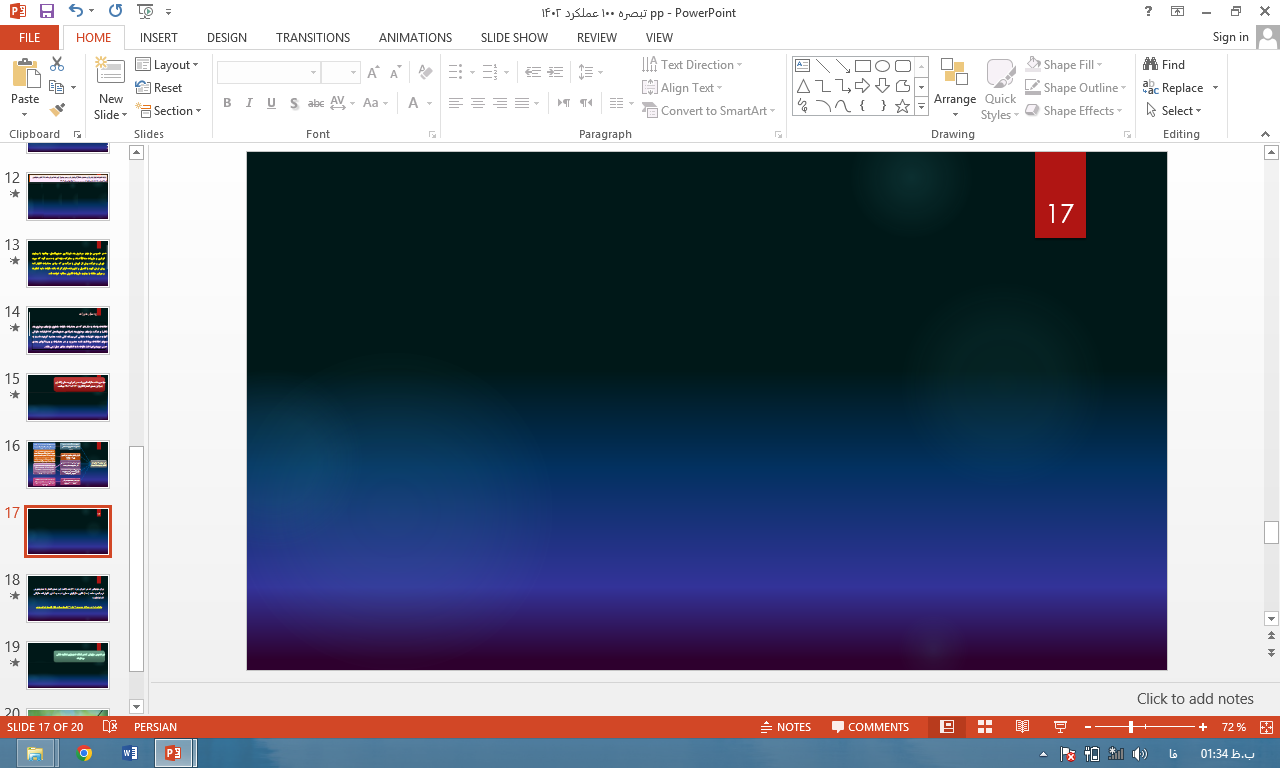 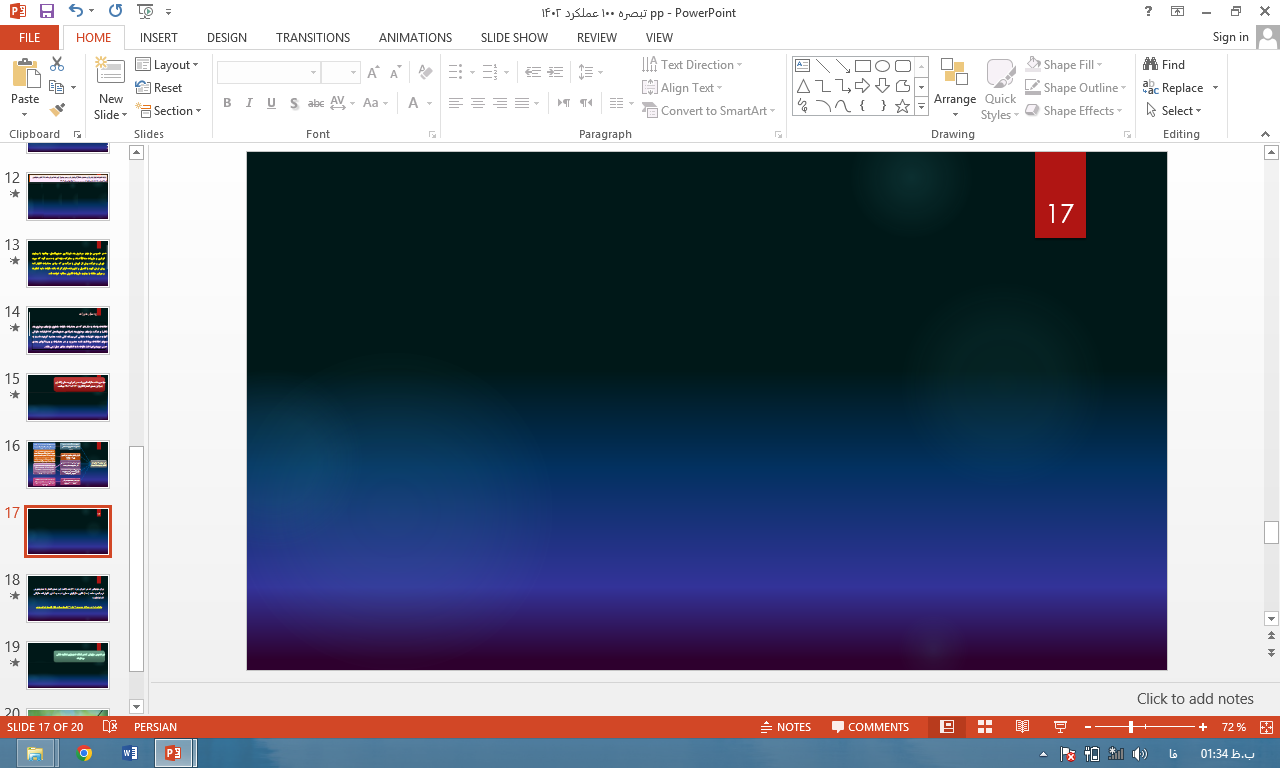 برای مؤدیانی که در اجرای جزء (۳) بند (الف) این دستورالعمل با عدم پذیرش فرم تبصره ماده (۱۰۰) قانون مالیاتهای مستقیم نسبت به تسلیم اظهارنامه مالیاتی اقدام نمایند:
مالیات ابرازی حداکثر به مدت ۲ ماه (۳) قسط مساوی قابل تقسیط خواهد بود.
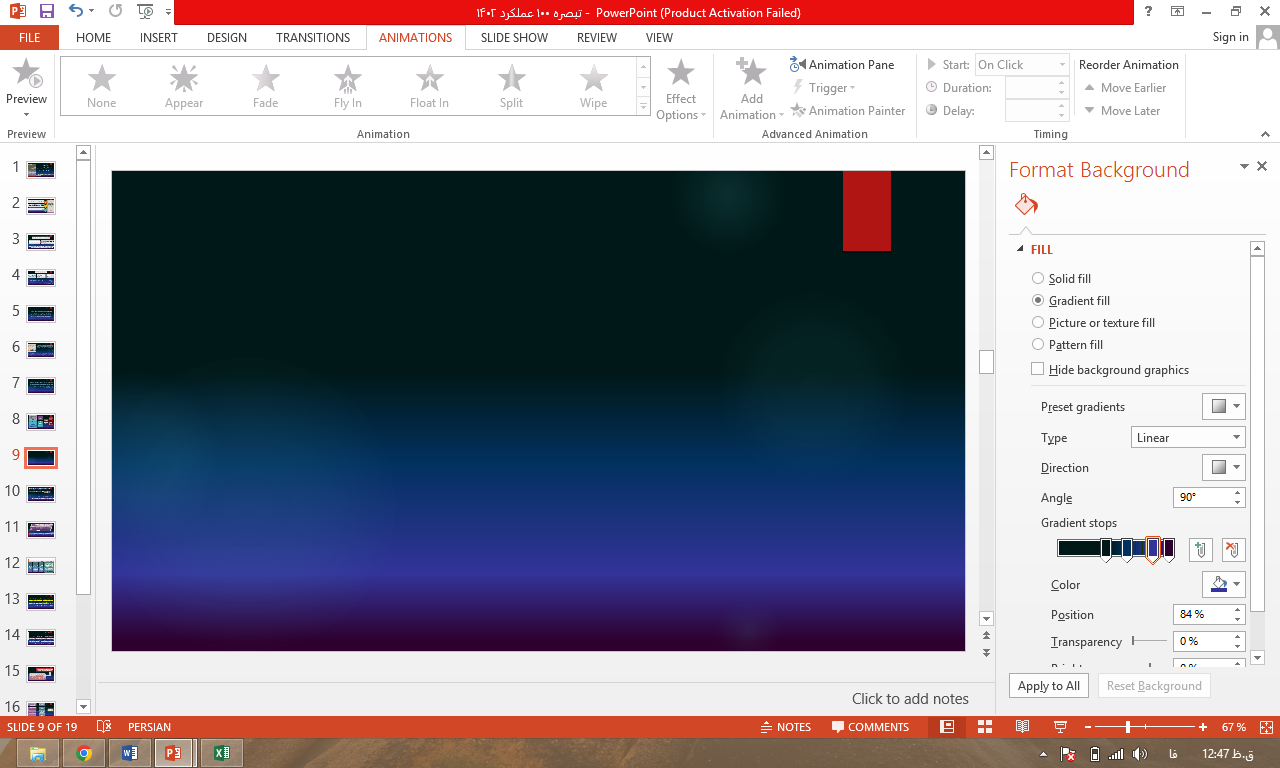 با سپاس از توجه شما